Unità 8
AREA DELLE FIGURE PIANE
AREA DEL RETTANGOLO E DEL QUADRATO
Per misurare l’area di un rettangolo disegnato su una griglia lo “ricopriamo” di quadratini che hanno per lato 1 cm.
Il numero di quadratini totale si ottiene moltiplicando il numero di righe (l’altezza) per il numero di quadratini di ogni riga (la base). Questo numero è l’area.

In questo caso l’area è
base · altezza = 7 · 5 = 35 c m 2 . Infatti, contando
tutti i quadratini, si vede che sono 35.
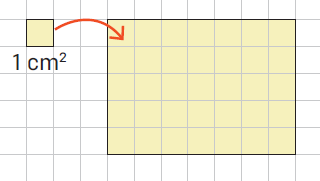 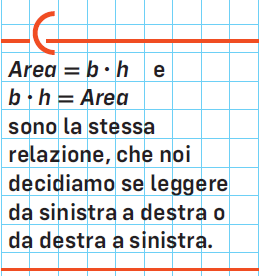 proprietà L’area del rettangolo è data dal prodotto dei lati b e h .
Area = b · h
AREA DEL RETTANGOLO E DEL QUADRATO
Se conosciamo l’area del rettangolo e uno dei lati, possiamo trovare l’altro lato.





Se conosciamo b e Area, h =            , ci dice come trovare l’altezza h.

Se conosciamo h e Area, b =            , ci dice come trovare la base b.

Attenzione a non confondere l’area con il perimetro:
perimetro rettangolo = h + b + h + b = 2h + 2b
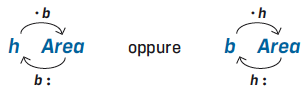 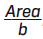 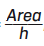 AREA DEL RETTANGOLO E DEL QUADRATO
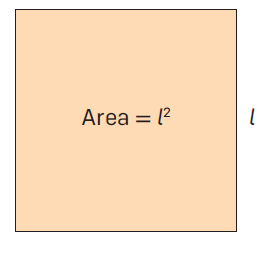 Il quadrato è un rettangolo particolare, in cui la base è uguale all’altezza. Quindi l’area si calcola come per i rettangoli:

Area = base · altezza = lato · lato = lato 2
proprietà L’area del quadrato è data dal quadrato del lato l .
Area = l 2
Se conosciamo l’area del quadrato, possiamo trovare il lato estraendone la radice quadrata.
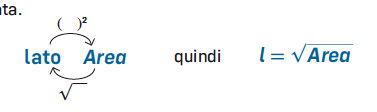 AREA DEL PARALLELOGRAMMA
Se tagliamo lungo un’altezza un parallelogramma, possiamo ricomporre le due parti a formare un rettangolo.







Il parallelogramma e il rettangolo sono composti dalle stesse due figure (si dice che sono equicomposti) e per questo motivo hanno la stessa area. 
Siccome parallelogramma e rettangolo hanno la stessa base e la stessa altezza anche l’area del parallelogramma si calcola base per altezza:
Area = b · h
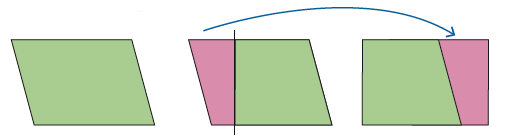 AREA DEL PARALLELOGRAMMA
Attenzione: un parallelogramma ha due possibili basi e due possibili altezze.







L’area si può calcolare in due modi, ottenendo lo stesso risultato:
Area = AB · DH oppure Area = CB · DK
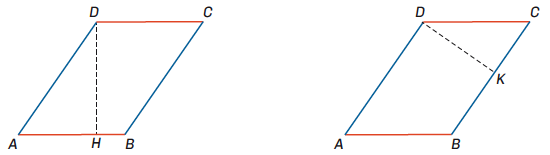 proprietà L’area del parallelogramma è data dal prodotto di un lato che consideriamo come base per l’altezza relativa a esso.
Area = b · h
AREA DEL TRIANGOLO
Consideriamo un triangolo qualsiasi, poi facciamone una copia, ribaltiamola e uniamola al triangolo originale.
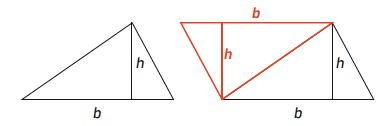 Otteniamo un parallelogramma che ha la stessa base e la stessa altezza del triangolo iniziale.
Quindi l’area del parallelogramma è A = b · h ed è il doppio dell’area del triangolo.
Per ottenere l’area del triangolo dobbiamo dividere per 2.
proprietà L’area del triangolo è data dalla metà del prodotto fra un lato e l’altezza relativa a esso.
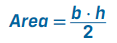 AREA DEL ROMBO E DEL DELTOIDE
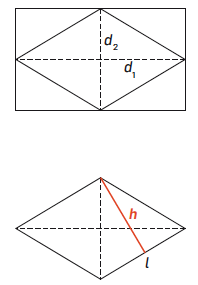 Un rombo è la metà di un rettangolo.
Il rettangolo ha i lati uguali alle diagonali del rombo ed è equivalente al doppio del rombo.
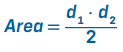 proprietà L’area del rombo è la metà del prodotto delle diagonali.
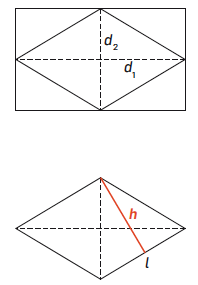 C’è un altro modo per calcolare l’area del rombo.
Un rombo è un parallelogramma con tutti i lati congruenti, per cui anche le altezze relative a essi sono tutte congruenti. Vale quindi la formula dei parallelogrammi Area = l · h
AREA DEL ROMBO E DEL DELTOIDE
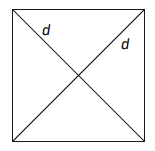 Il quadrato è un rombo particolare con le diagonali congruenti, quindi anche l’area del quadrato si può calcolare con la formula dell’area del rombo, che diventa:
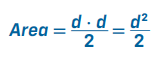 Quindi, se conosciamo l’area, da questa formula ricaviamo la diagonale:
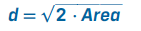 AREA DEL ROMBO E DEL DELTOIDE
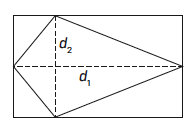 Anche il deltoide è la metà di un rettangolo che ha come lati le sue diagonali.
proprietà L’area del deltoide è la metà del prodotto delle diagonali.
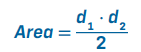 Per il rombo e il deltoide, invertendo le operazioni, si ottiene la relazione per il calcolo delle diagonali:
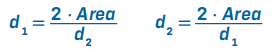 AREA DEL TRAPEZIO
Accostiamo due copie identiche di uno stesso trapezio.
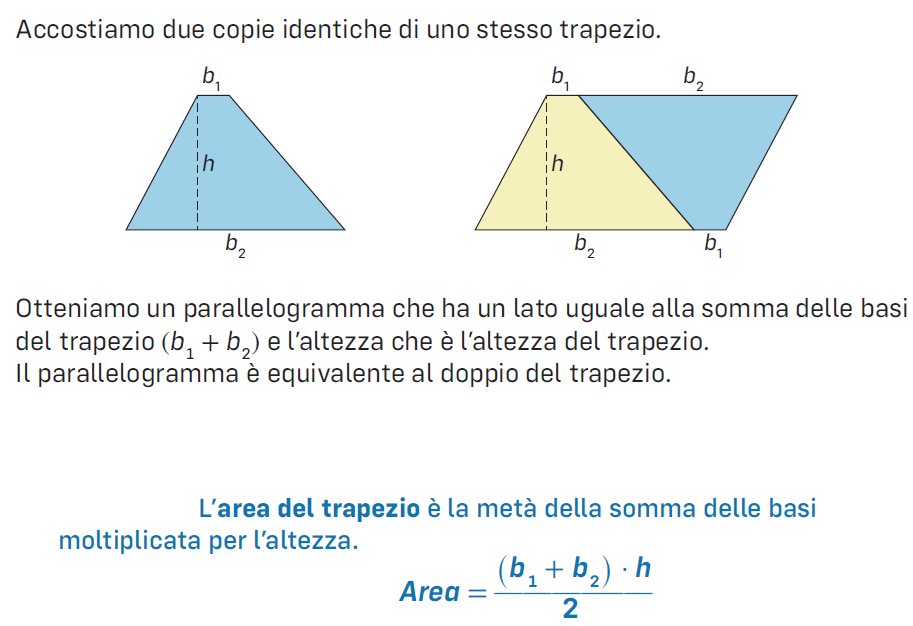 Otteniamo un parallelogramma che ha un lato uguale alla somma delle basi del trapezio b1 + b2 e l’altezza che è l’altezza del trapezio.
Il parallelogramma è equivalente al doppio del trapezio.
proprietà L’area del trapezio è la metà della somma delle basi moltiplicata per l’altezza.
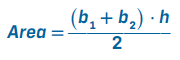